Технология: КругозорТема «Рождество христова»
Автор:
Воспитатель ГБОУ СОШ №296 СП ОДО Фрунзенского р-на
Богданова Татьяна Юрьевна

Санкт – Петербург
2014
Цели:*Познакомить детей с историей Рождества Христова, выявить значение этого события, ставшего главным в истории человечества;*Воспитывать семейные ценности в детях, умение дарить тепло близким, делать подарки и испытывать радость от того, что ты сделал доброе;*Воспитывать эстетическое отношение к празднику.
РОЖДЕНИЕ ХРИСТА
В этот день в небольшом городке Вифлееме произошло небывалое событие — родился Сын Божий Иисус Христос. Придя на землю, Христос не был встречен почетом, знатностью и богатством. У Него даже не было колыбели, как у всех детей, не было и пристанища — Он родился за городом, в пещере и был положен в ясли, куда кладут корм для животных. Первыми гостями божественного младенца были не цари и вельможи, а простые пастухи. Пастухи первыми поспешили поклониться новорожденному Спасителю. В это время с дарами Царю Мира шли волхвы (древние мудрецы) с востока. Волхвы принесли Младенцу дары: золото, ладан и смирну.
Рождество отмечали  песнями ходили по домам, устраивали хороводы и пляски, рядились медведями, свиньями, одевали различные маски. В деревнях святки отмечали всем миром, переходя из хаты в хату. Но и в городах рождественские гулянья славились размахом. Люди веселились  на площадях, где устанавливали карусели, рынки, чайные, горки для детей, катались на санях запряженные тройкой лошадей.
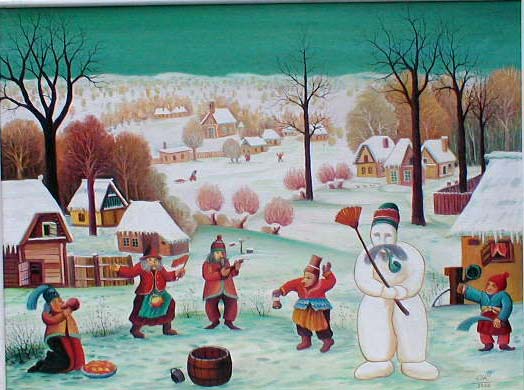 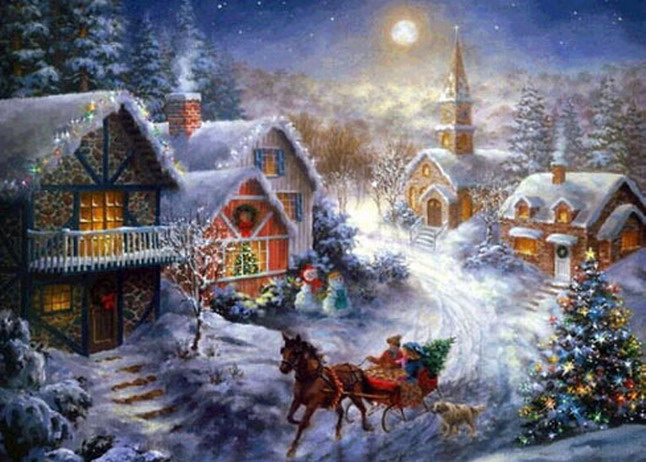 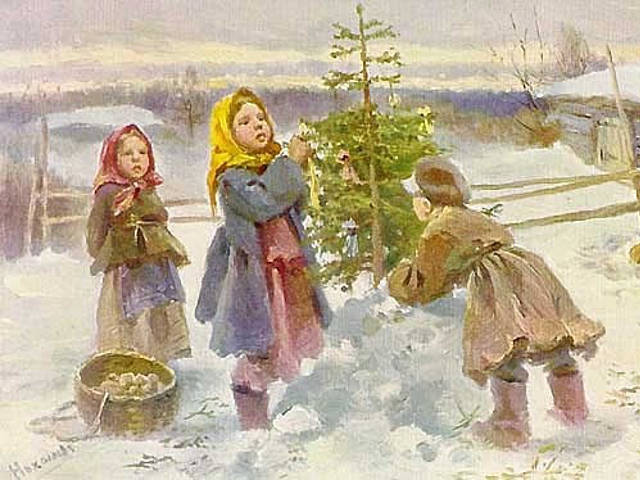 С Рождеством святым, чудеснымПоздравляю от души!На просторах на небесныхЗвездочка плывёт в тиши.
До наших дней на Руси сохранились традиции колядования – пения  колядок под окнами, Коляда символизирует поклонение. Солнцу, дающему плодородие и радость. Колядовали обычно ходя с Рождественской звездой. Сами колядки – это народные песни и присказки на рождественскую тему.
Пришла Коляда накануне Рождества.Дай бог тому, кто в этом дому.Всем людям добрым желаем:Золота, серебра,Пышных пирогов,Мягоньких блинов,Доброго здоровья,Маслица коровья.
Приметы на Рождество.Метель в канун Рождества – будет ранняя листва. Если Рождество теплое – весна холодная. Снег 7 января – к хорошему году. День тёплый – хлеб будет тёмный, густой. Метель – пчёлы хорошо меду летом дадут. Звёздное небо – урожай на горох.
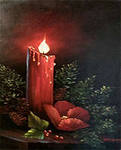 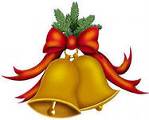 Символы Рождества.Рождество богато традициями, обычаями, символами. Непременными атрибутами  рождественского торжества  являются:*рождественский венок (символ света, который придет в мир с рождением Христа)*колокольчики  (они нужны для изгнания злого духа)*рождественские свечи (с их помощи выгоняют  неприятности из дома).
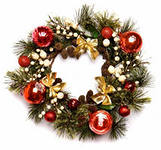 Рождественские открытки
Раскраски для детей «Рождество»